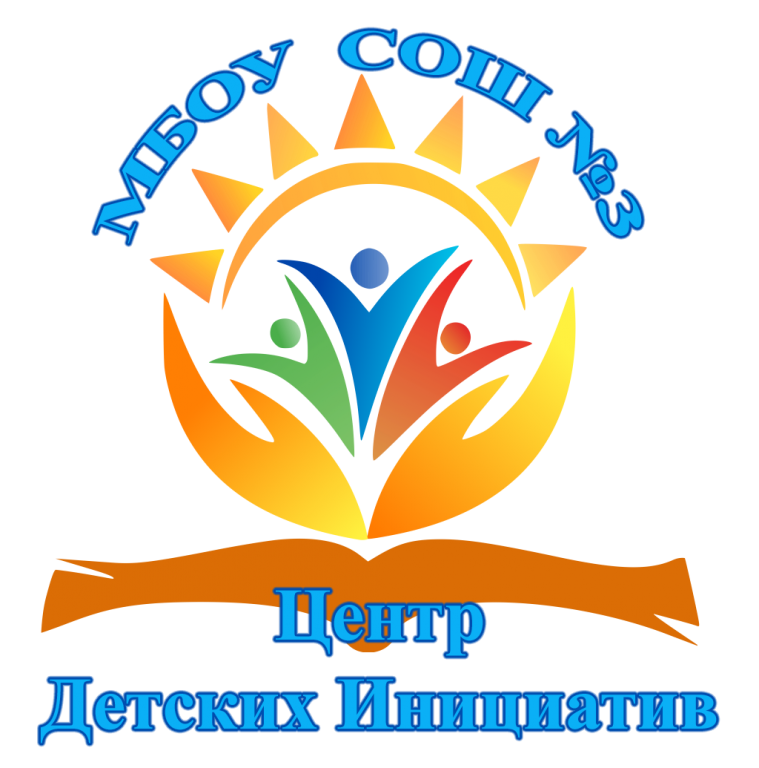 Детские игры
История создания ЦДИ
Объединение и взаимодействие
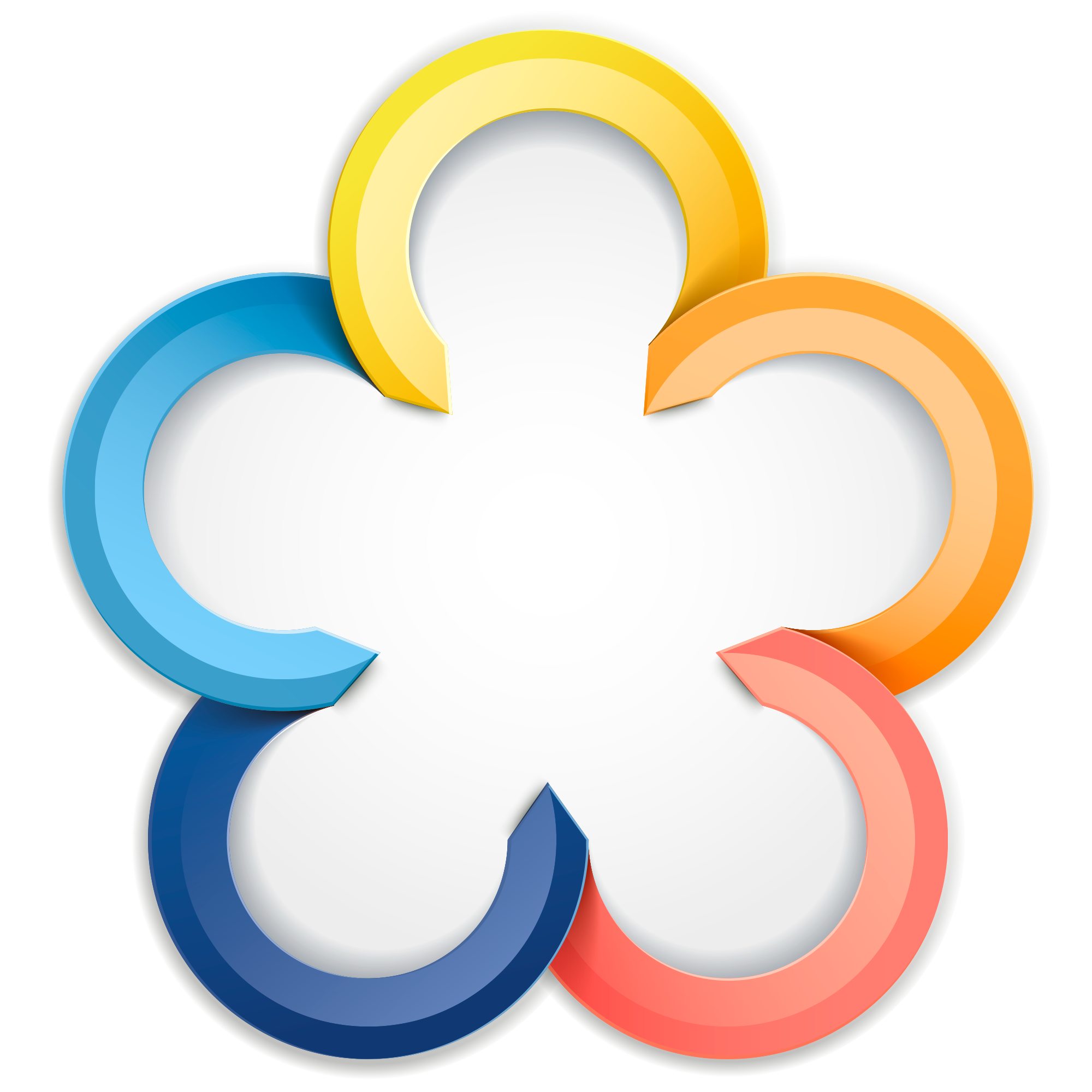 Мы хотели для наших ребят...
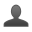 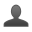 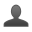 Достижений и личностных побед
Развитие творческих способностей
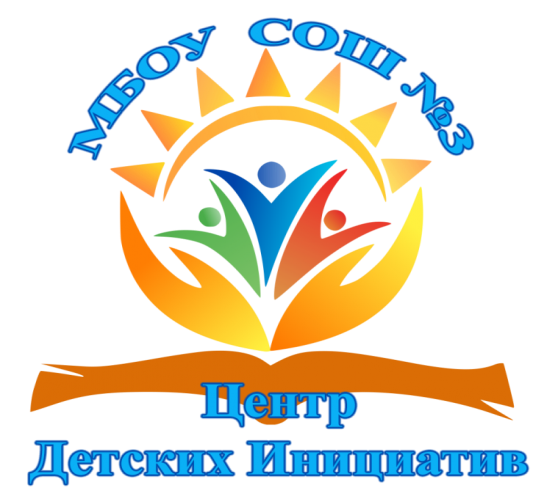 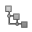 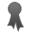 Современности в цифровом и интеллектуальном мире
Доступности для начинаний и мечтаний
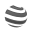 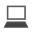 Поставили ЦЕЛЬ
Создание условий для вовлечения учащихся в интересные и социально значимые отношения, содействие формированию личности на основе присущей российскому обществу системы ценностей, формирование готовности учащихся к выполнению разнообразных социальных функций в обществе для детей: перспективы интересной жизни; возможность удовлетворить свои потребности.
Задачи ЦДИ
Создание системы самоуправления, обеспечивающую социализацию каждого ребенка и личности в целом;
Создание атмосферы доверия, взаимопомощи, взаимопонимания.
Создание условий для свободного творческого развития личности учащихся.
Формирование ценностного отношения к себе, другим, природе, человечеству.
Формирование активной жизненной позиции, развитие самостоятельности, инициативы.
Воспитание личной и гражданской ответственности за умение жить в поликультурной и многонациональной стране.
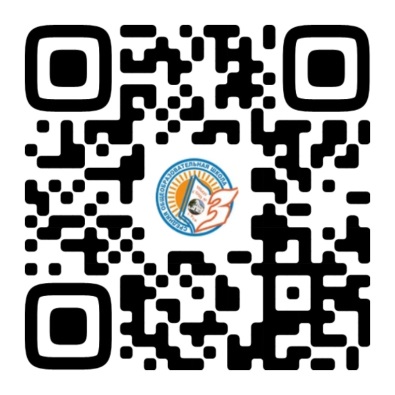 Как же мы решаем задачи?
Через объединение!
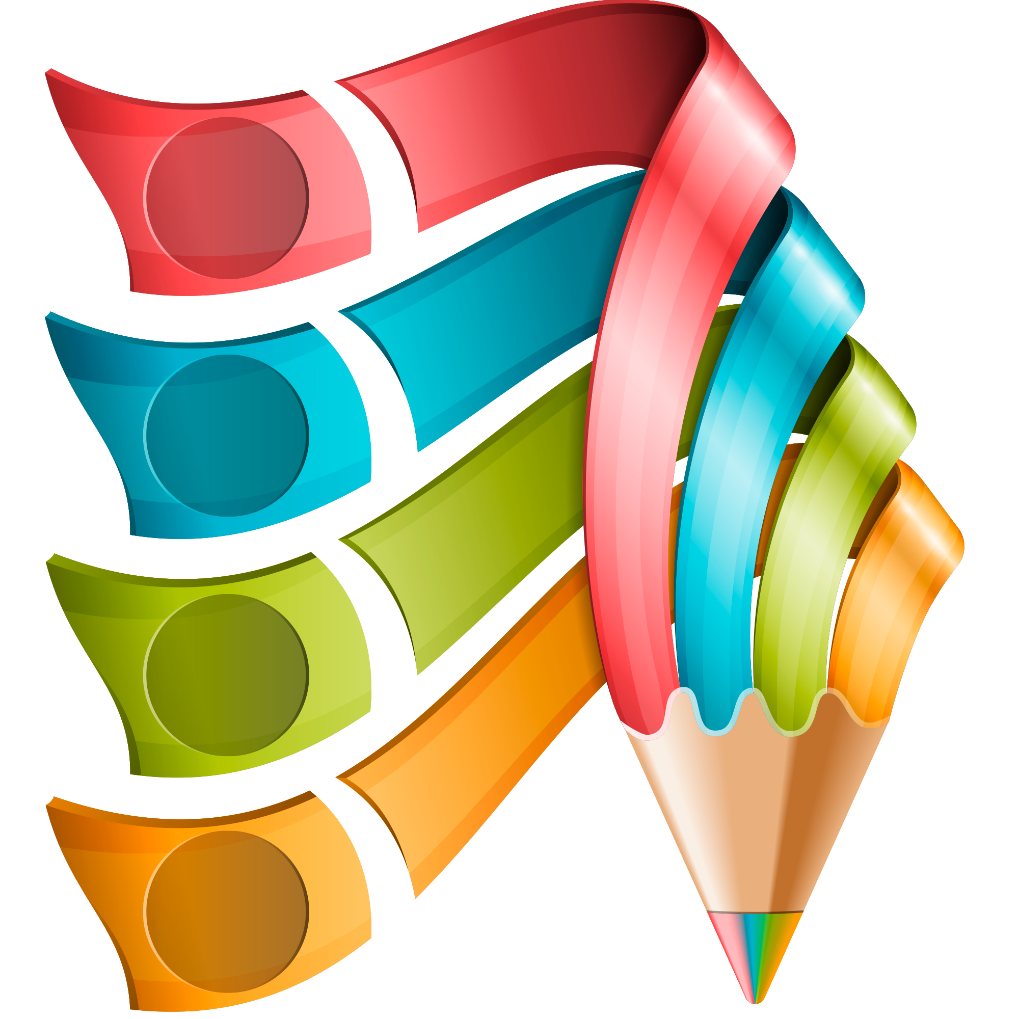 Разработка и проведение мероприятий с обучающими.
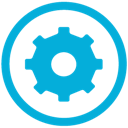 Взаимодействие и привлечение родителей к школьной жизни детей.
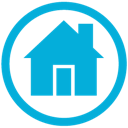 Участие в школьных, городских и районных конкурсах, движениях.
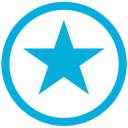 Поощрение и поддержка обучающих.
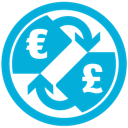 Что же нам помогает?!
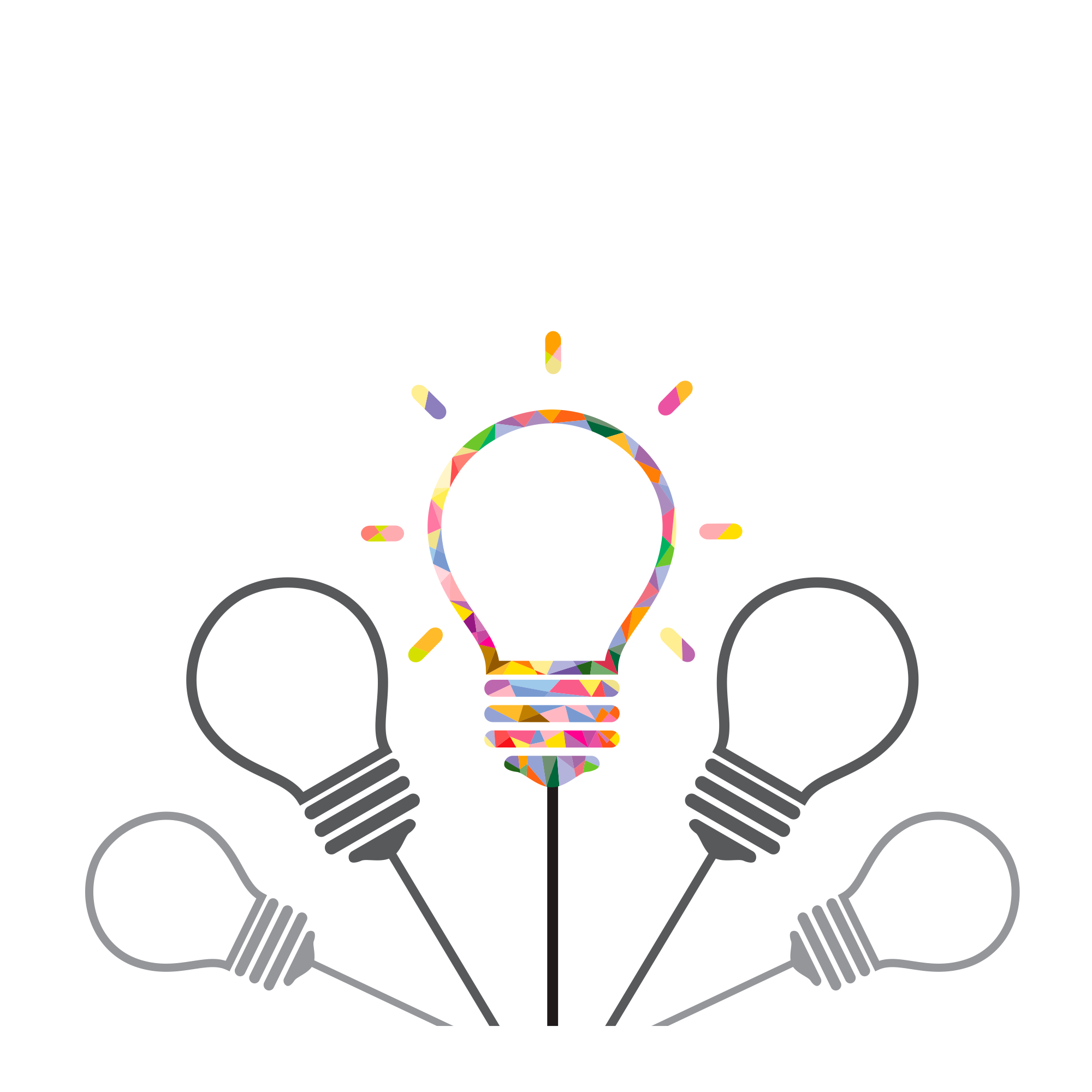 Техническое оснащение: компьютер, цветной принтер, программы для монтажа, интернет, звуковое оборудование, проектор
Пространство школы, информационные стенды, интерактивные и магнитно-меловые доски
Идеи 
детей
Настольные, спортивные игры, интеллектуальные квесты, викторины, «мозговой штурм»
Зона творчества: столы, стулья, стеллажи, место хранения детских творческих работ
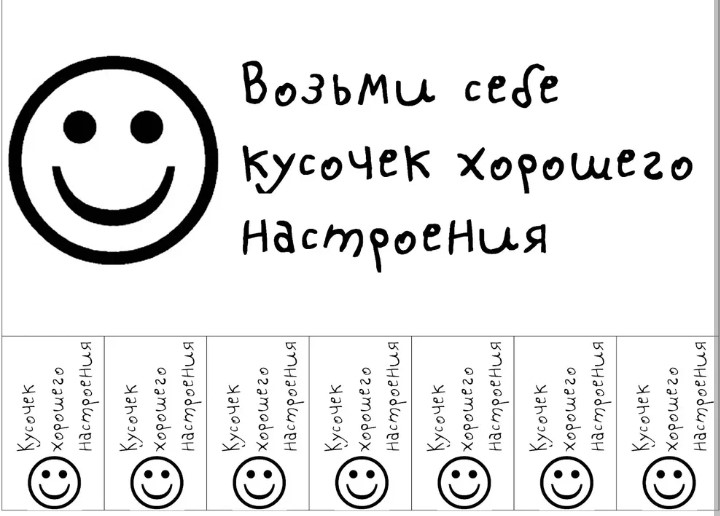 Как мы встречаем детей?!
МОЖНО
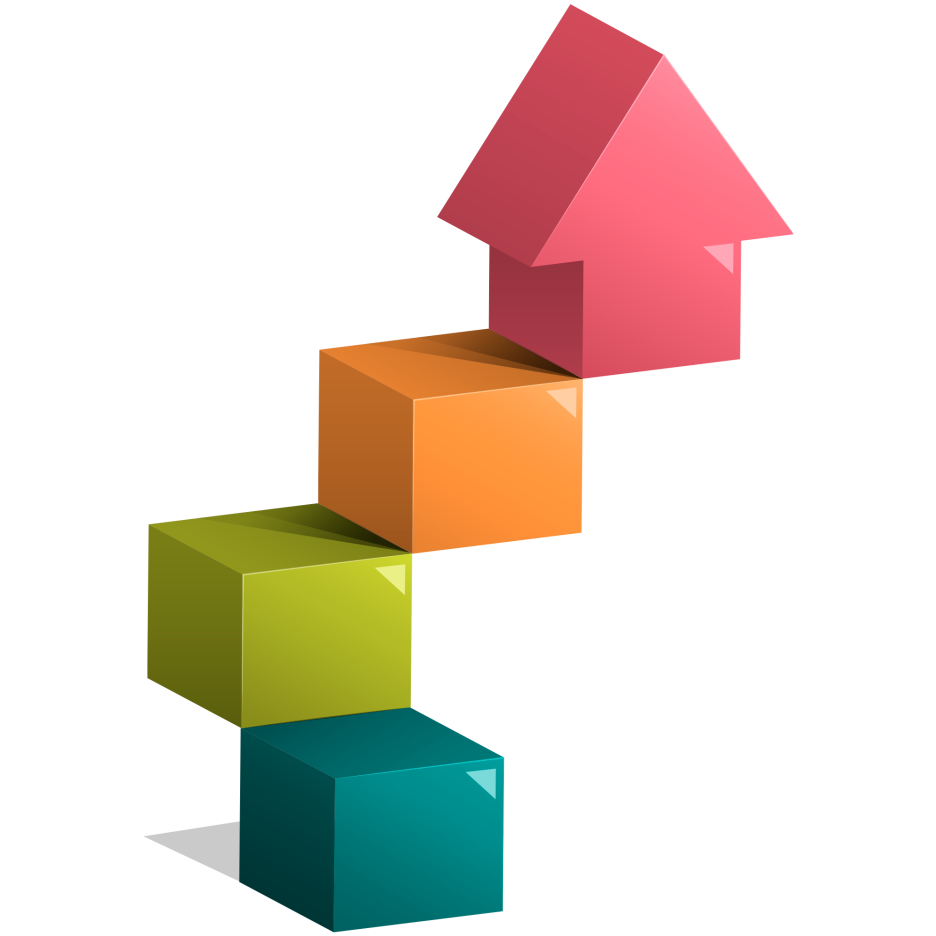 НЕЛЬЗЯ
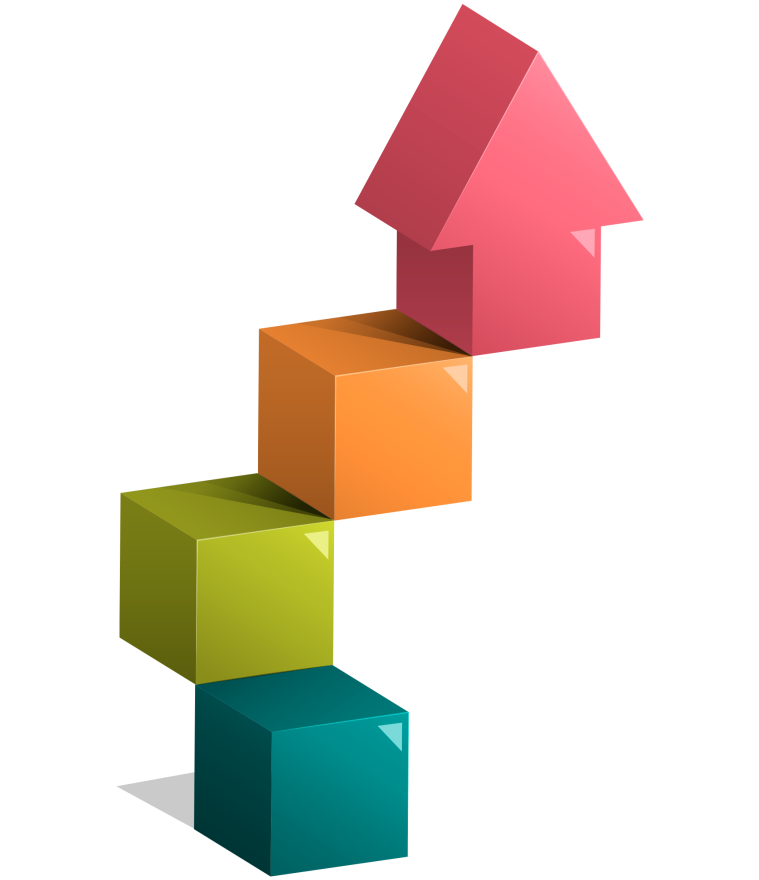 Мешать занятию
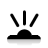 Просить о помощи
Обижать других словесно или физически
Помогать другим
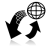 Доставать отвлекающие штуки
Участвовать во всём что предлагается
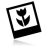 Ошибаться
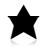 Мастер-классы
Кинопоказы
Викторины
Памятные мероприятия
Квесты, игры
Чтим традиции
Что же мы проводит?!
Направления деятельности
Эмоции детей
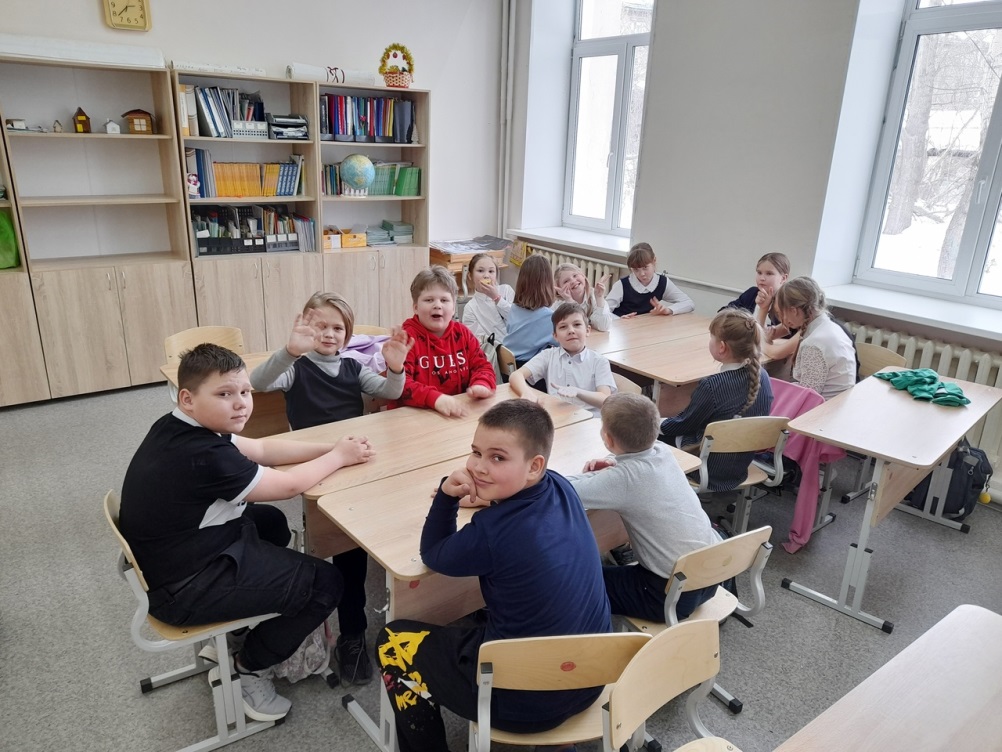 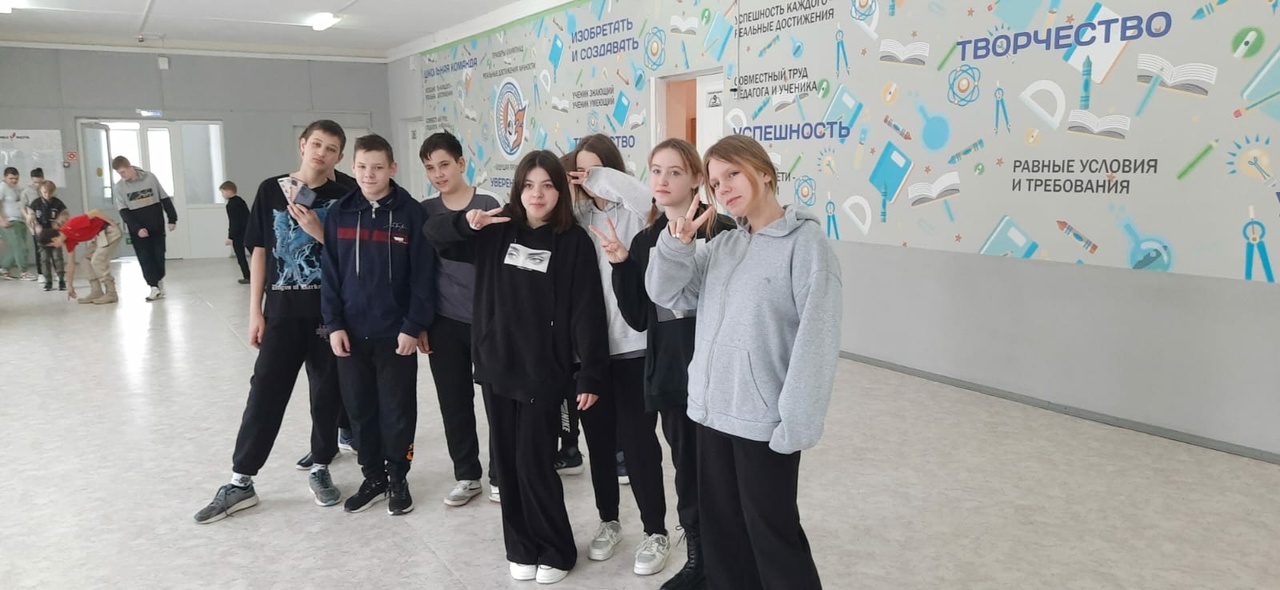 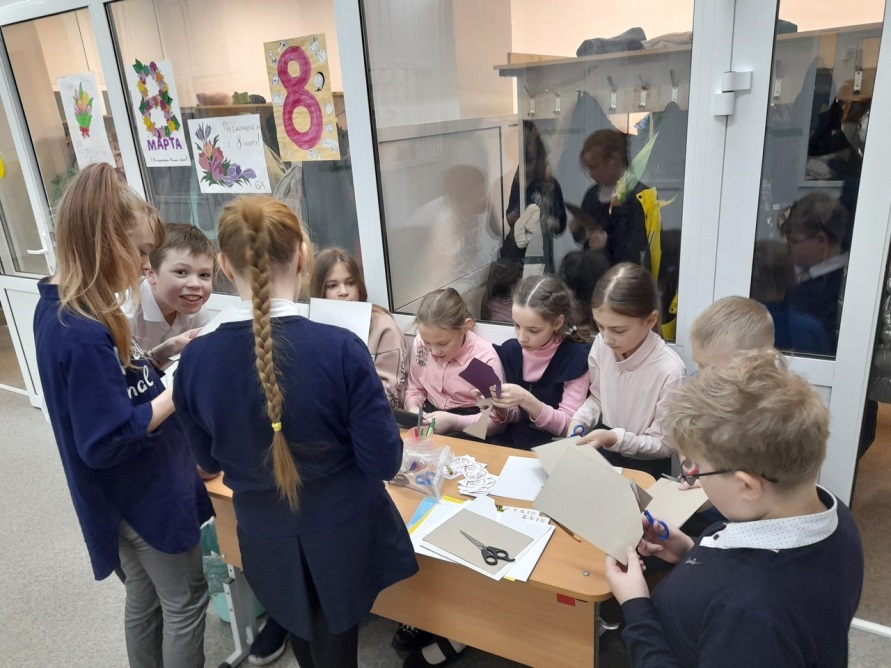 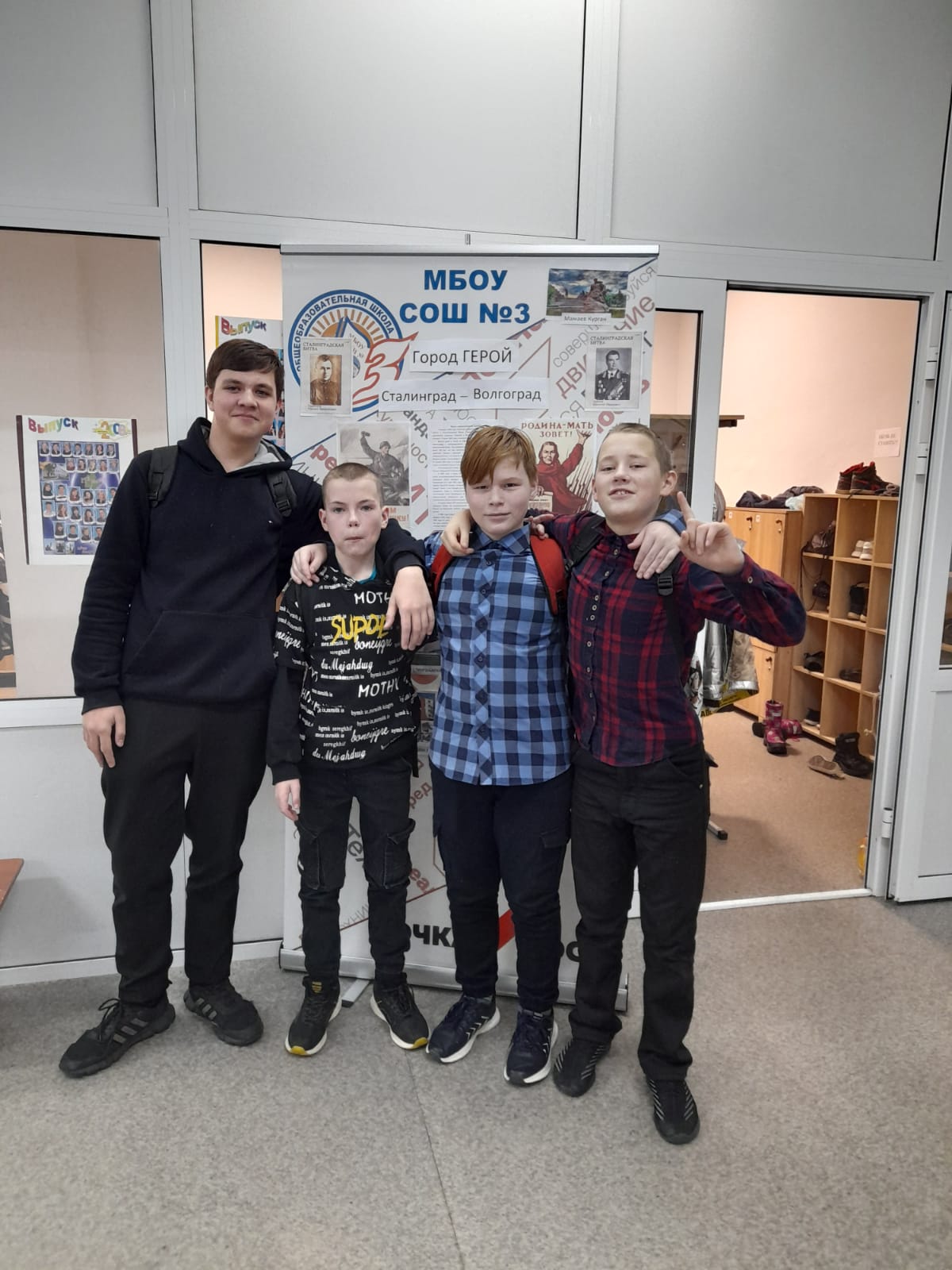 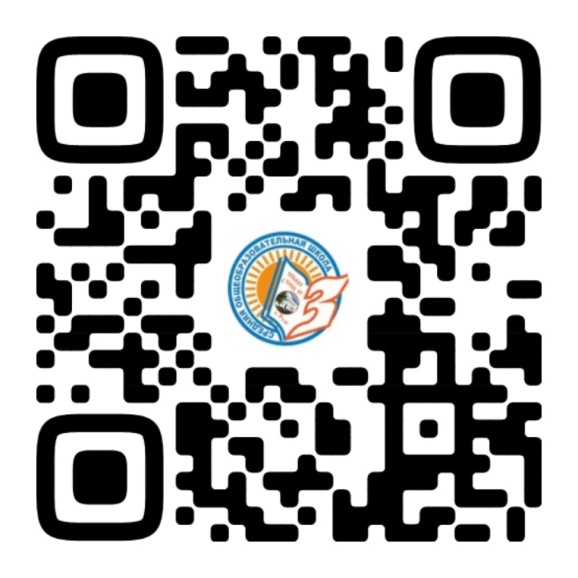 Фото, видео, посты и много другое о жизни ЦДИ в МБОУ СОШ №3 вот тут…

Переходи по QR-коду, чтобы быть частью нашей жизни, частью нашей школьной семьи!
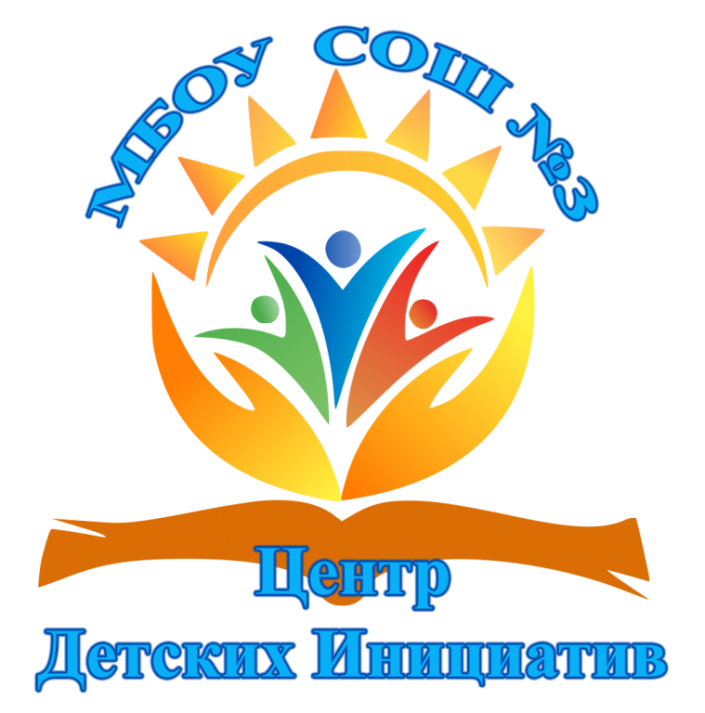 Центр Детских Инициатив
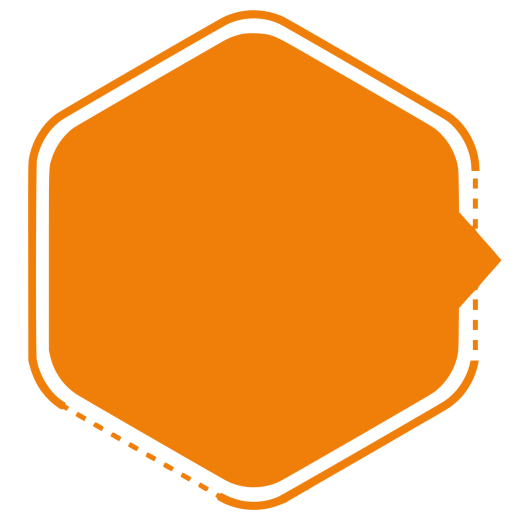 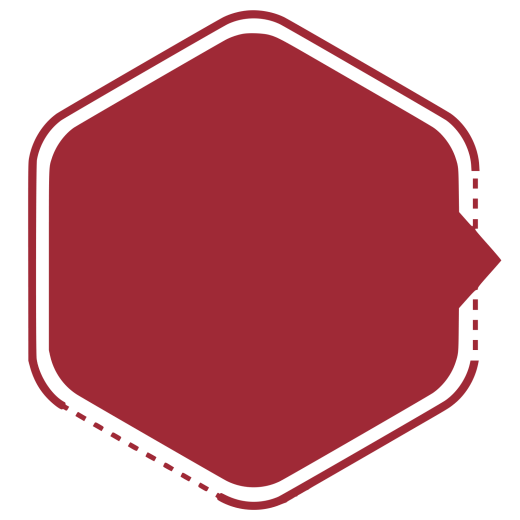 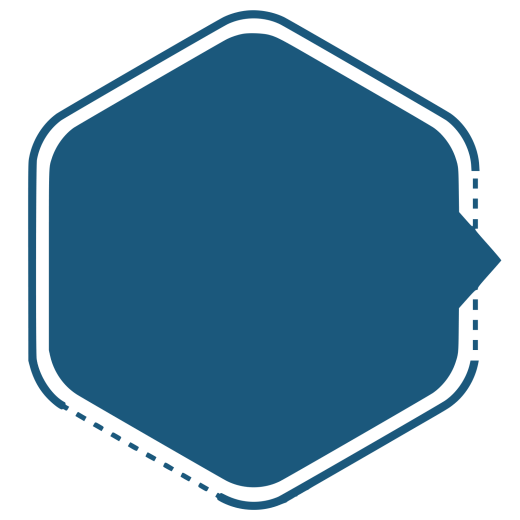 2 шаг:
изучи
3 шаг:
действуй
1 шаг: 
узнай
https://3rezh.uralschool.ru/?section_id=277
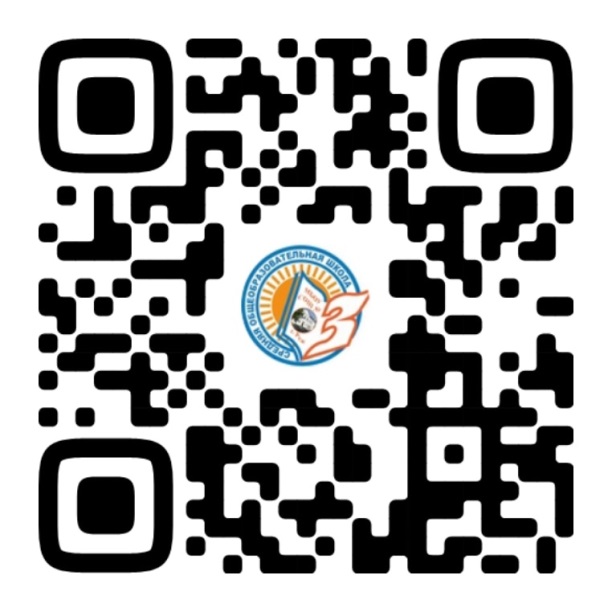 https://vk.com/rezhschool
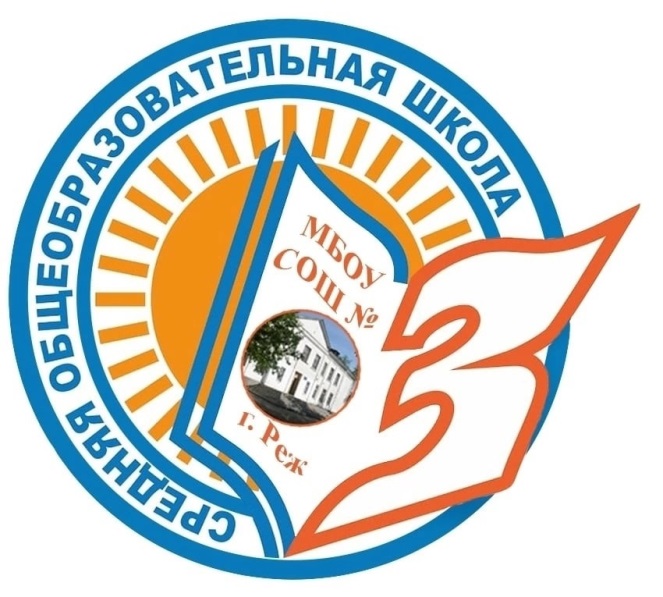 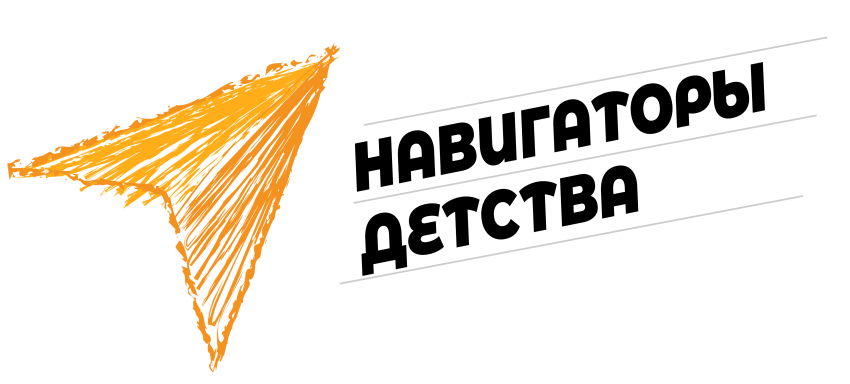 Контактное лицоот МБОУ СОШ №3
Кирилина Анна Васильевна
email: 25zav@mail.ru
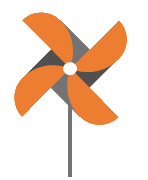 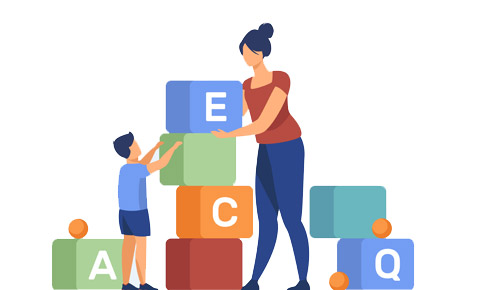 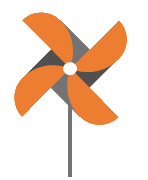 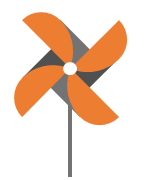 Спасибо!
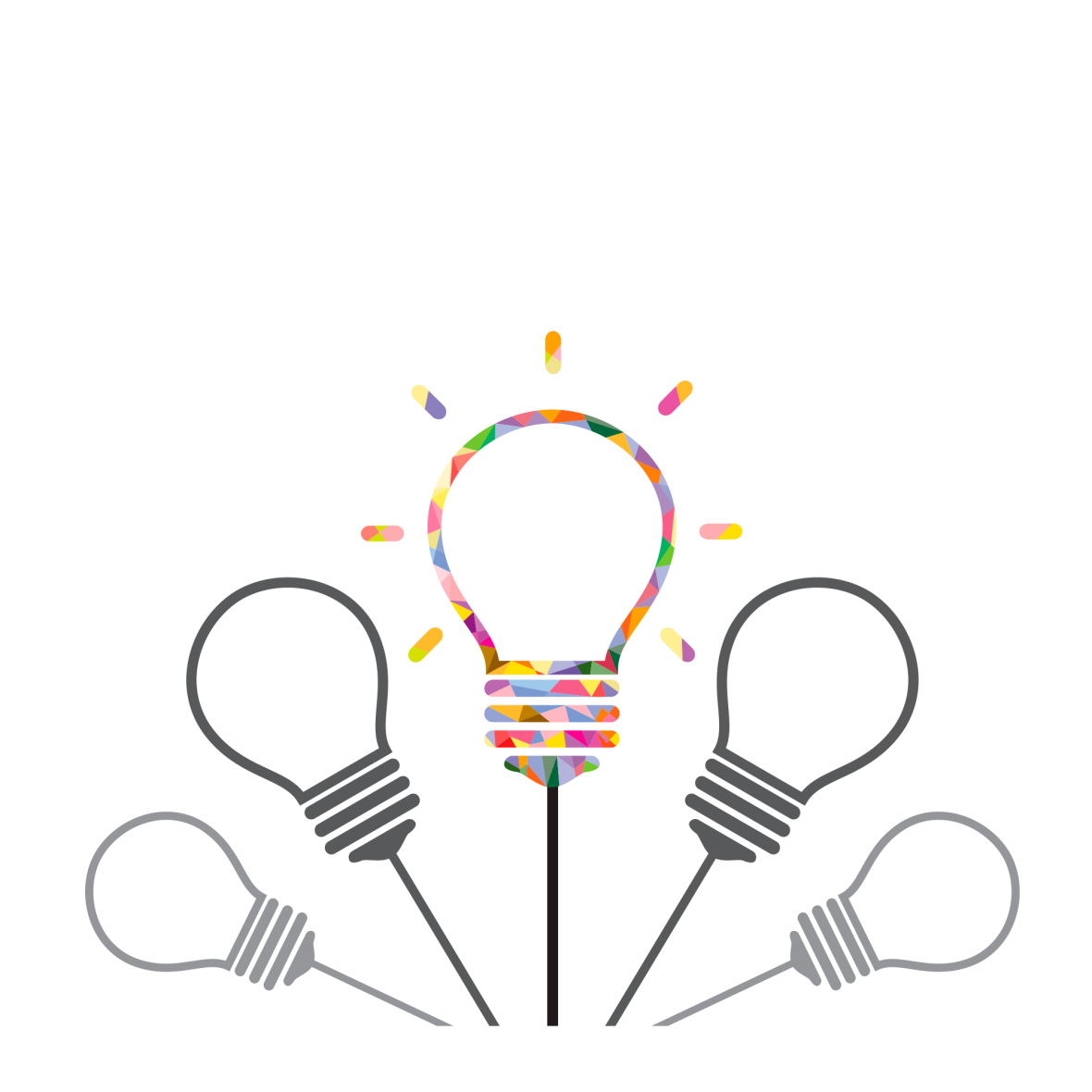 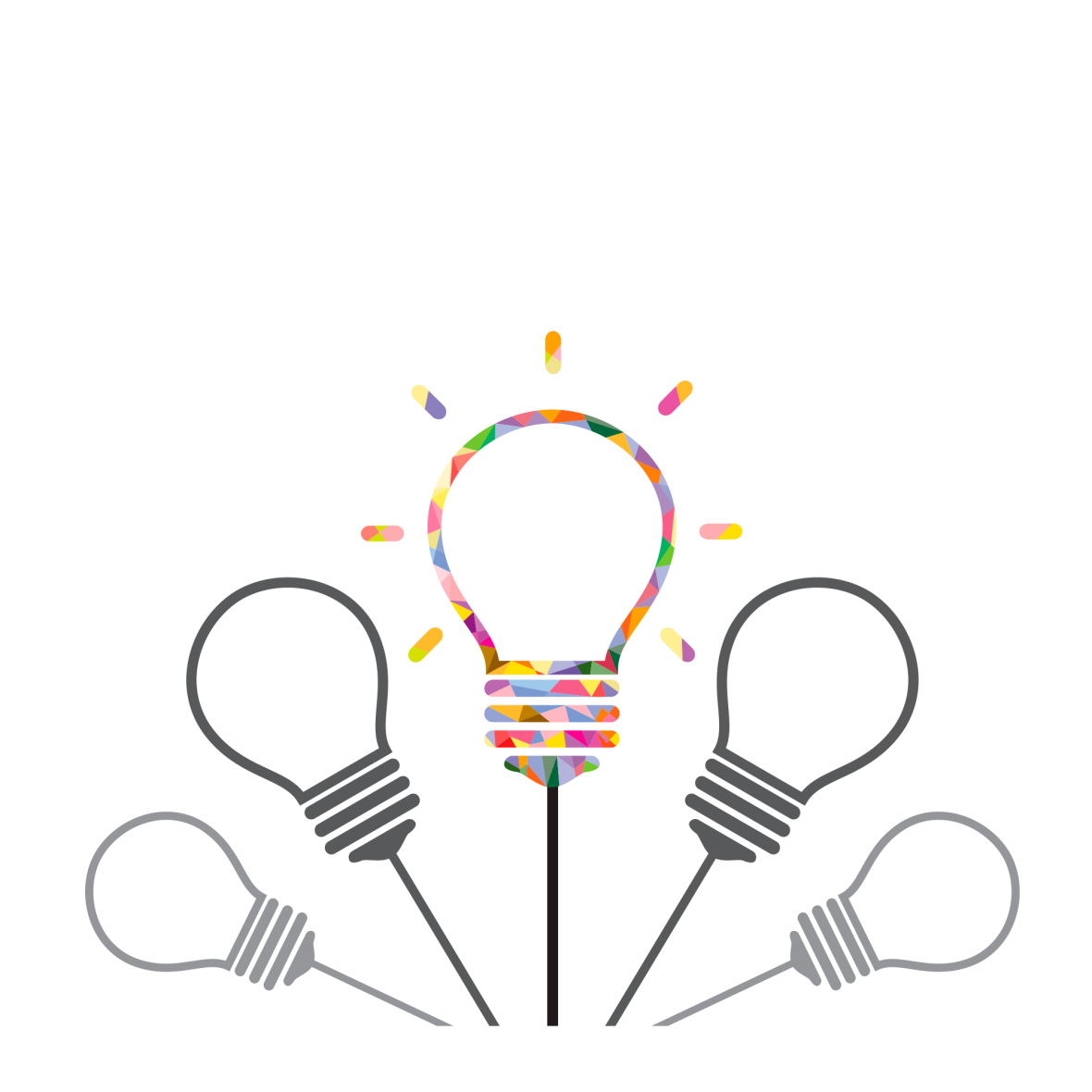